ADMINISTRACIÓN Y CONTABILIDAD
(GRUPO 2)
MARKETING
(GRUPO 3)
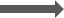 COMERCIO EXTERIOR
(GRUPO 4)
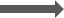 Director general
NUEVAS TECNOLOGÍAS
(GRUPO 5)
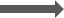 ACCIÓN SOCIAL
(GRUPO 1)
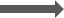 EQUIPO DIRECTIVO
(Grupo 6)
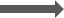 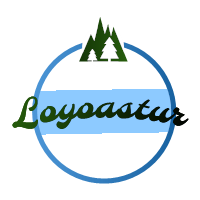